UNIT 1 FAMILY BUSINESS
1.3  A HAPPY FAMILY
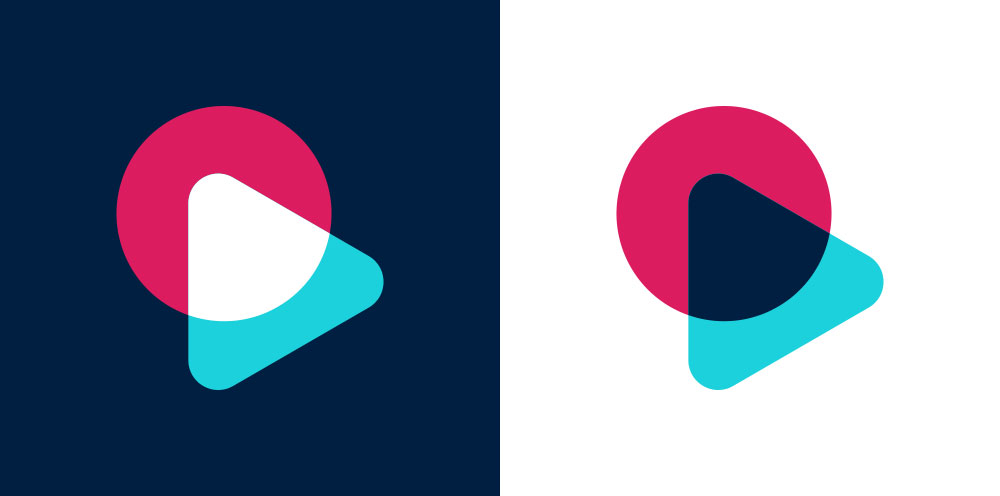 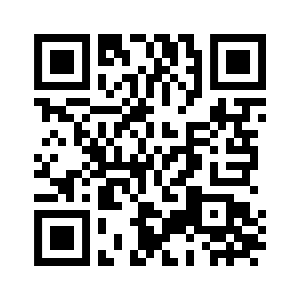 [Speaker Notes: https://hr.izzi.digital/#/repository/204]
UNIT 1 FAMILY BUSINESS
A HAPPY FAMILY
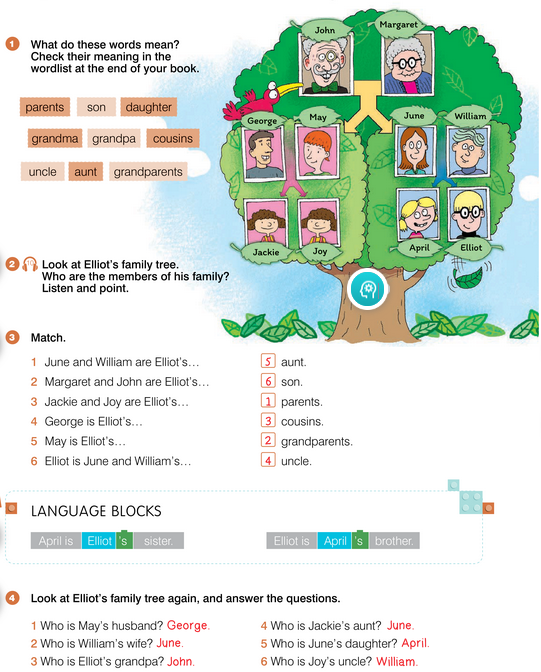 parents = roditelji
son = sin
daughter = kći
grandma = baka 
grandpa = djed
cousins = bratići i sestrične
uncle = ujak, stric, tetak
aunt = ujna, strina, teta
grandparents = baka i djed
UNIT 1 FAMILY BUSINESS
A HAPPY FAMILY
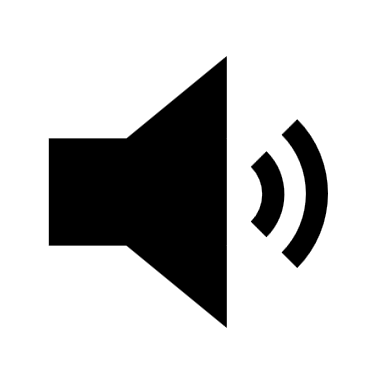 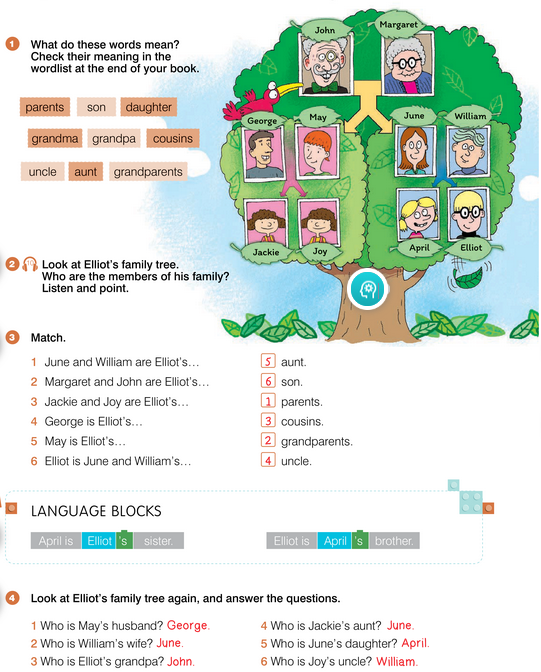 UNIT 1 FAMILY BUSINESS
A HAPPY FAMILY
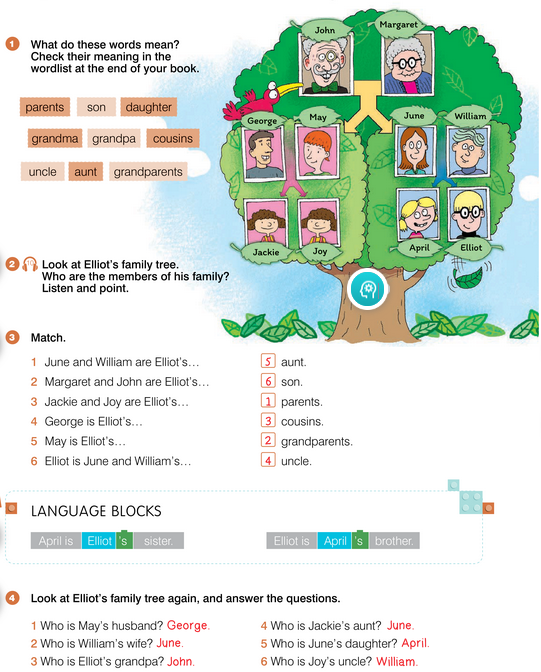 UNIT 1 FAMILY BUSINESS
A HAPPY FAMILY
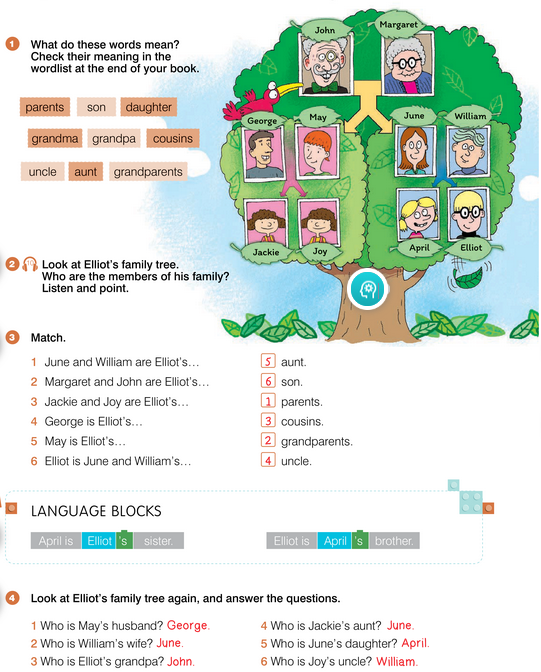 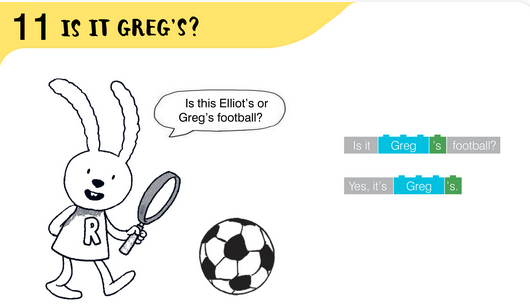 UNIT 1 FAMILY BUSINESS
A HAPPY FAMILY
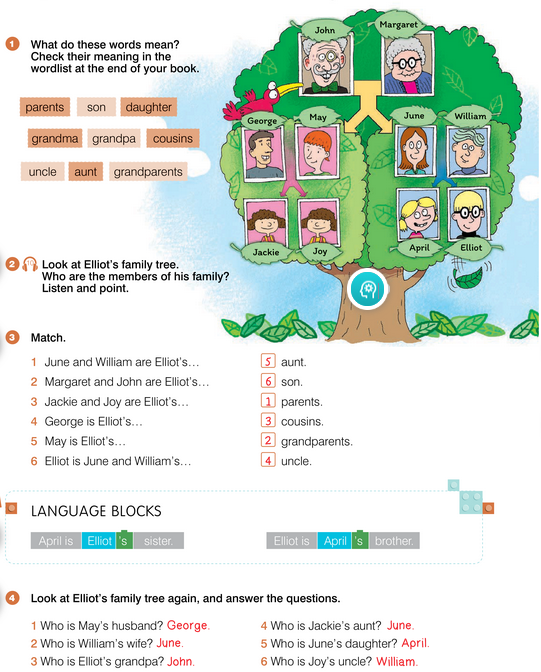 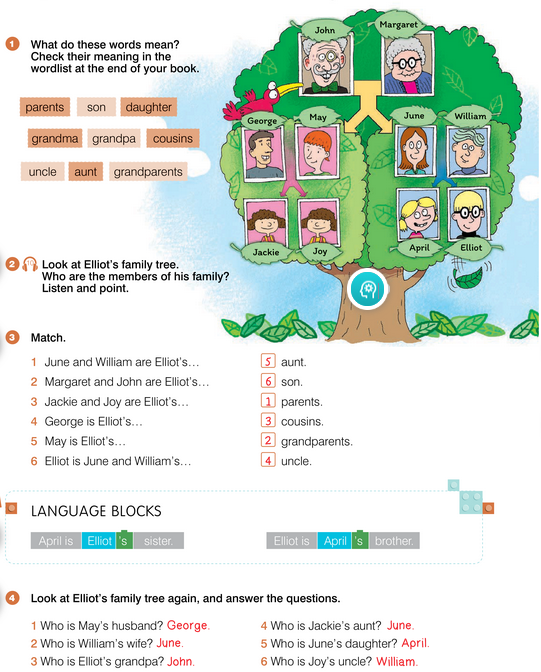 UNIT 1 FAMILY BUSINESS
A HAPPY FAMILY
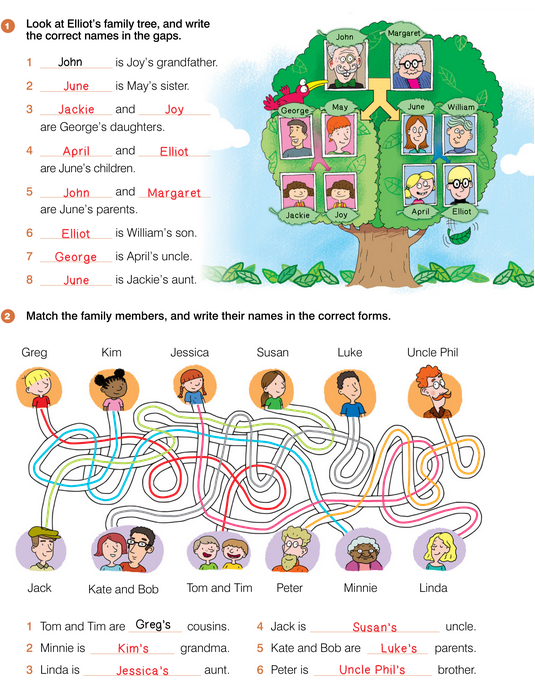 UNIT 1 FAMILY BUSINESS
A HAPPY FAMILY
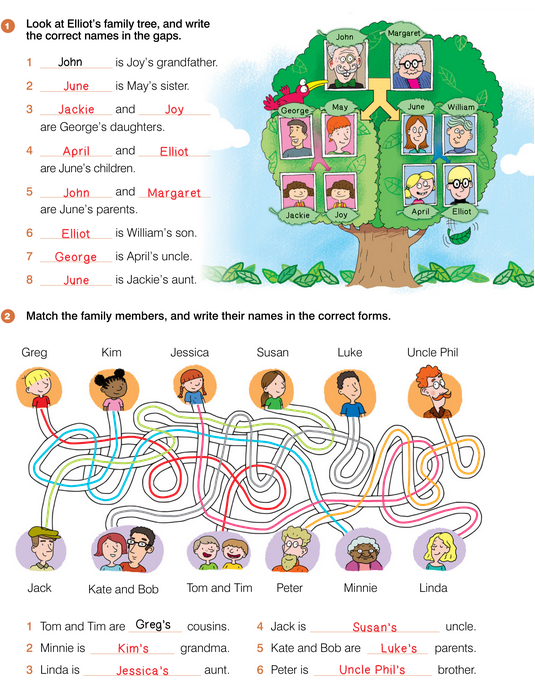 UNIT 1 FAMILY BUSINESS
A HAPPY FAMILY
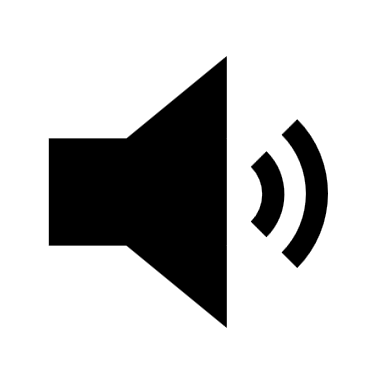 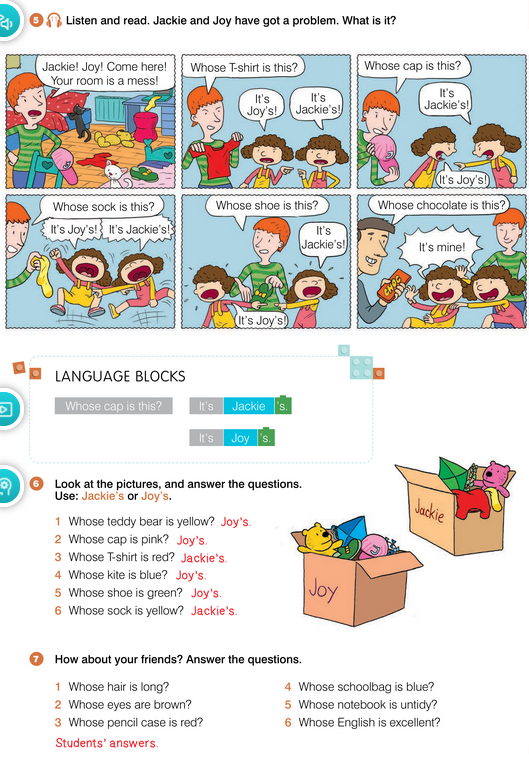 UNIT 1 FAMILY BUSINESS
A HAPPY FAMILY
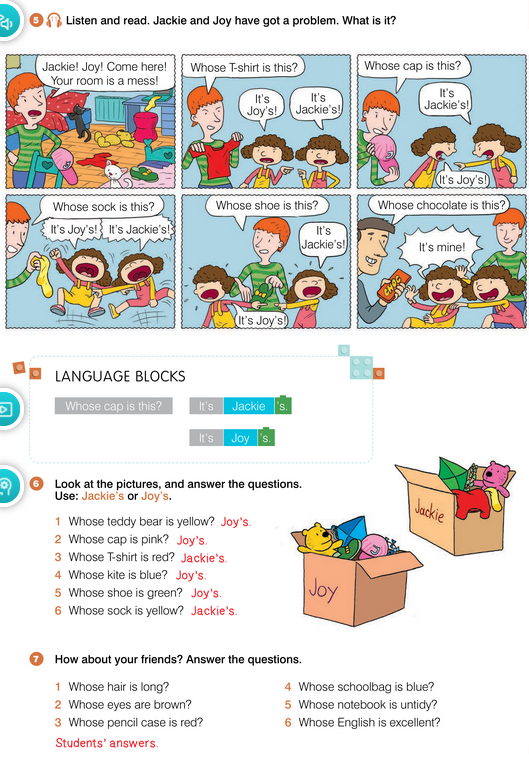 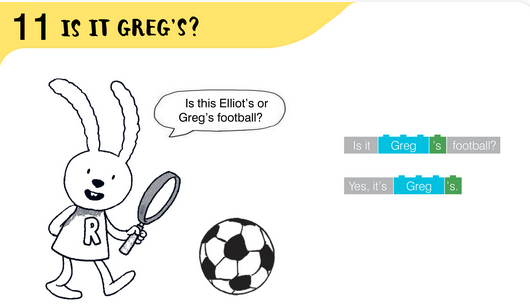 UNIT 1 FAMILY BUSINESS
A HAPPY FAMILY
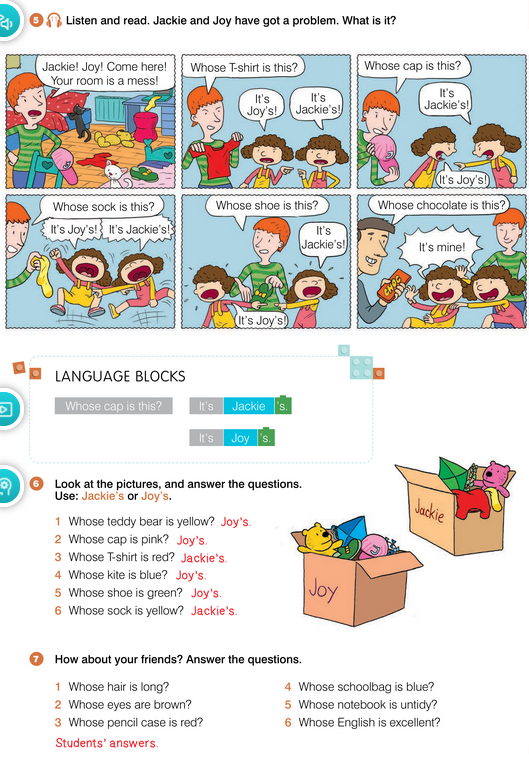 UNIT 1 FAMILY BUSINESS
A HAPPY FAMILY
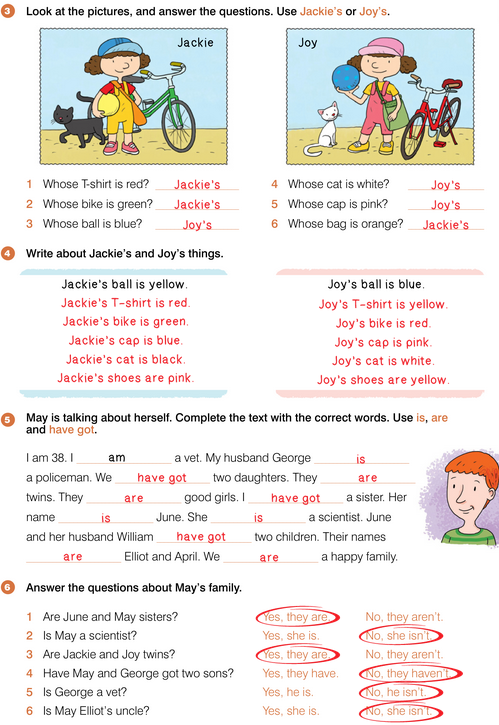 UNIT 1 FAMILY BUSINESS
A HAPPY FAMILY
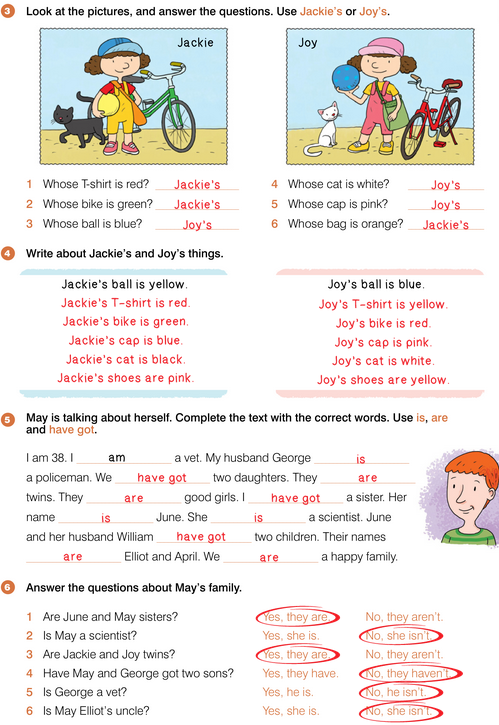 UNIT 1 FAMILY BUSINESS
A HAPPY FAMILY
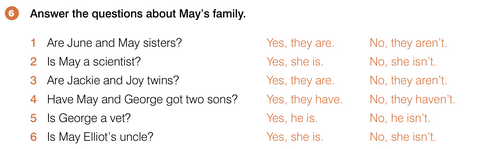 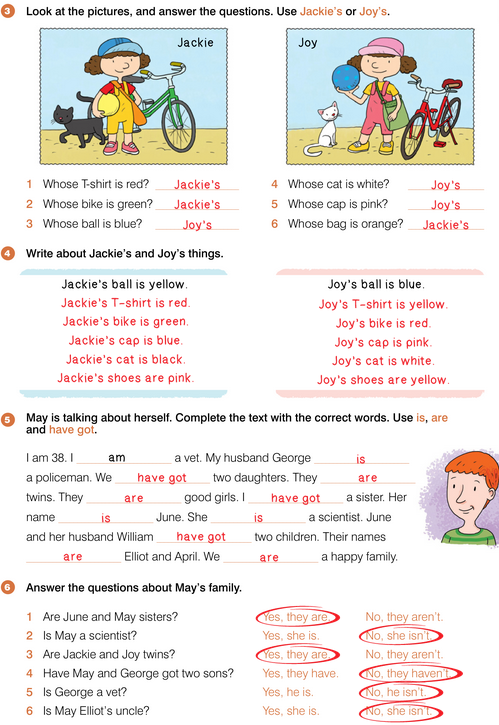